Мистер и мисс класса
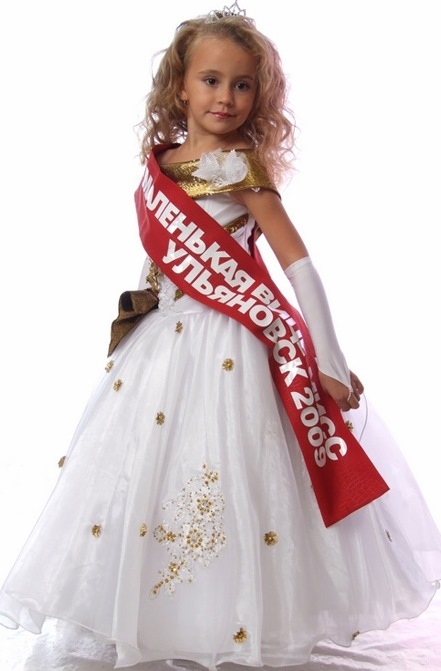 Конкурс № 1:
«Здравствуй, это Я!»
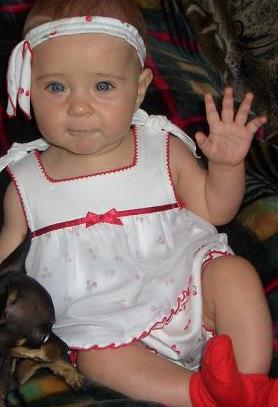 Конкурс № 2
«Дамская сумочка»
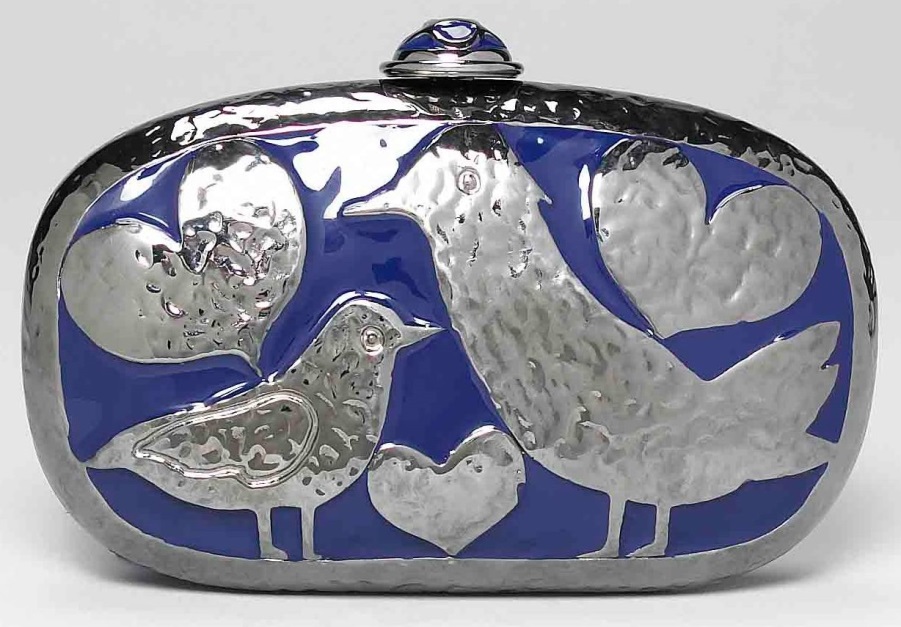 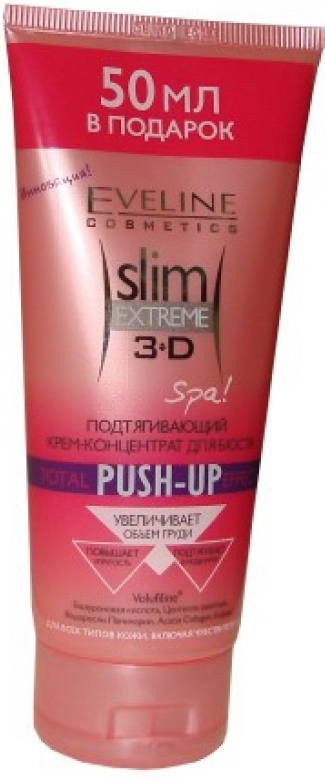 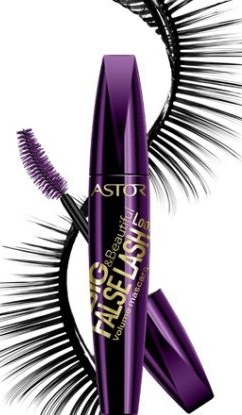 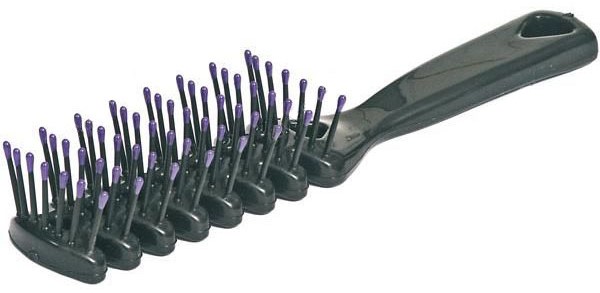 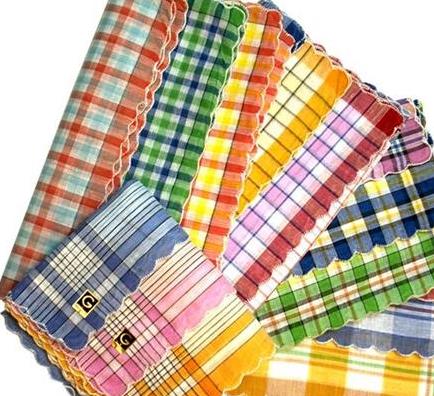 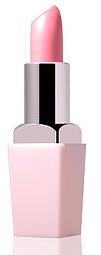 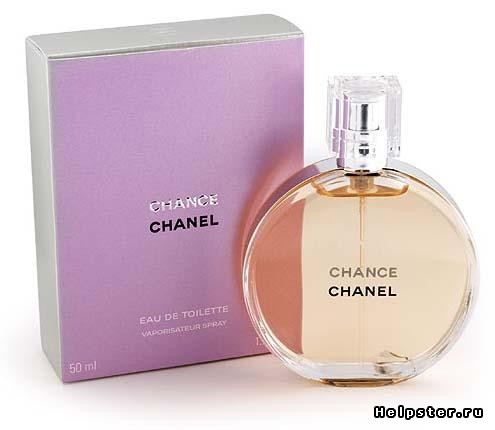 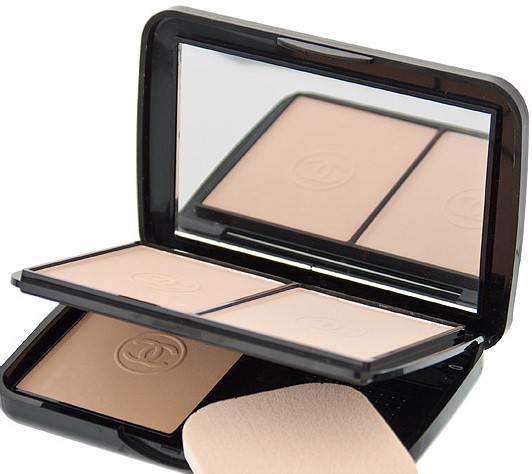 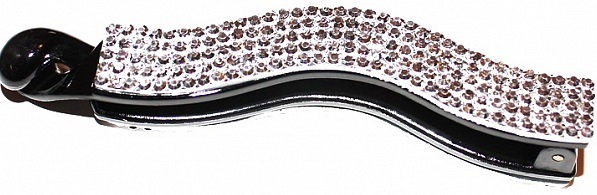 «Автолюбитель»
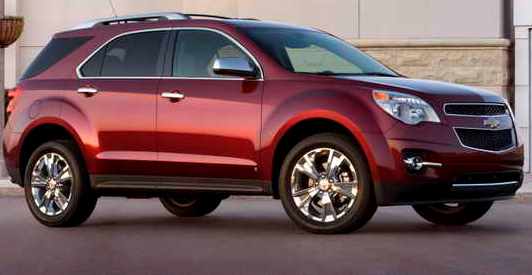 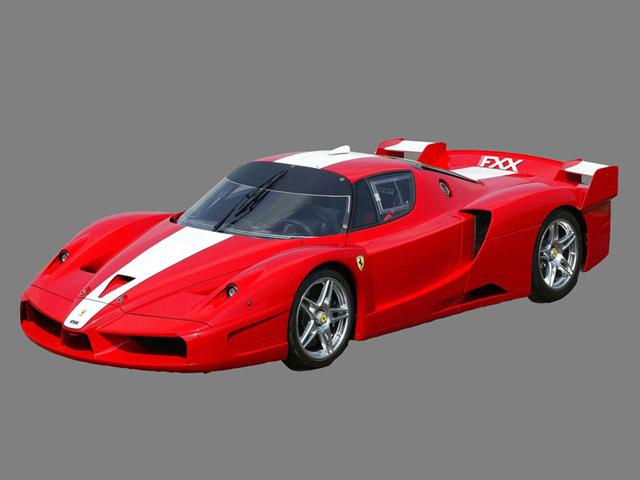 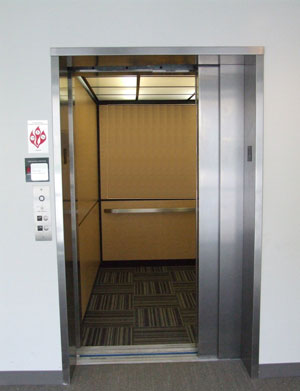 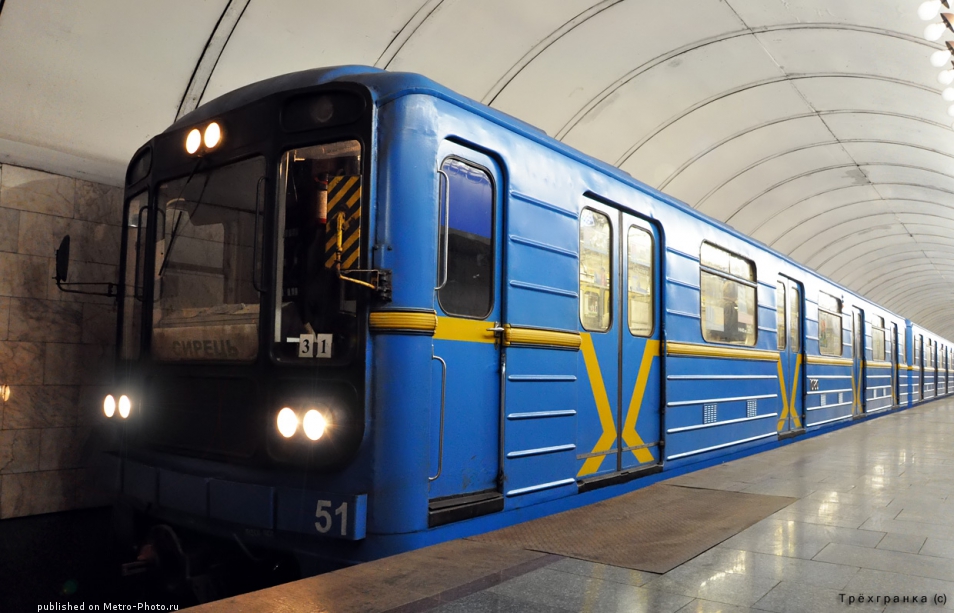 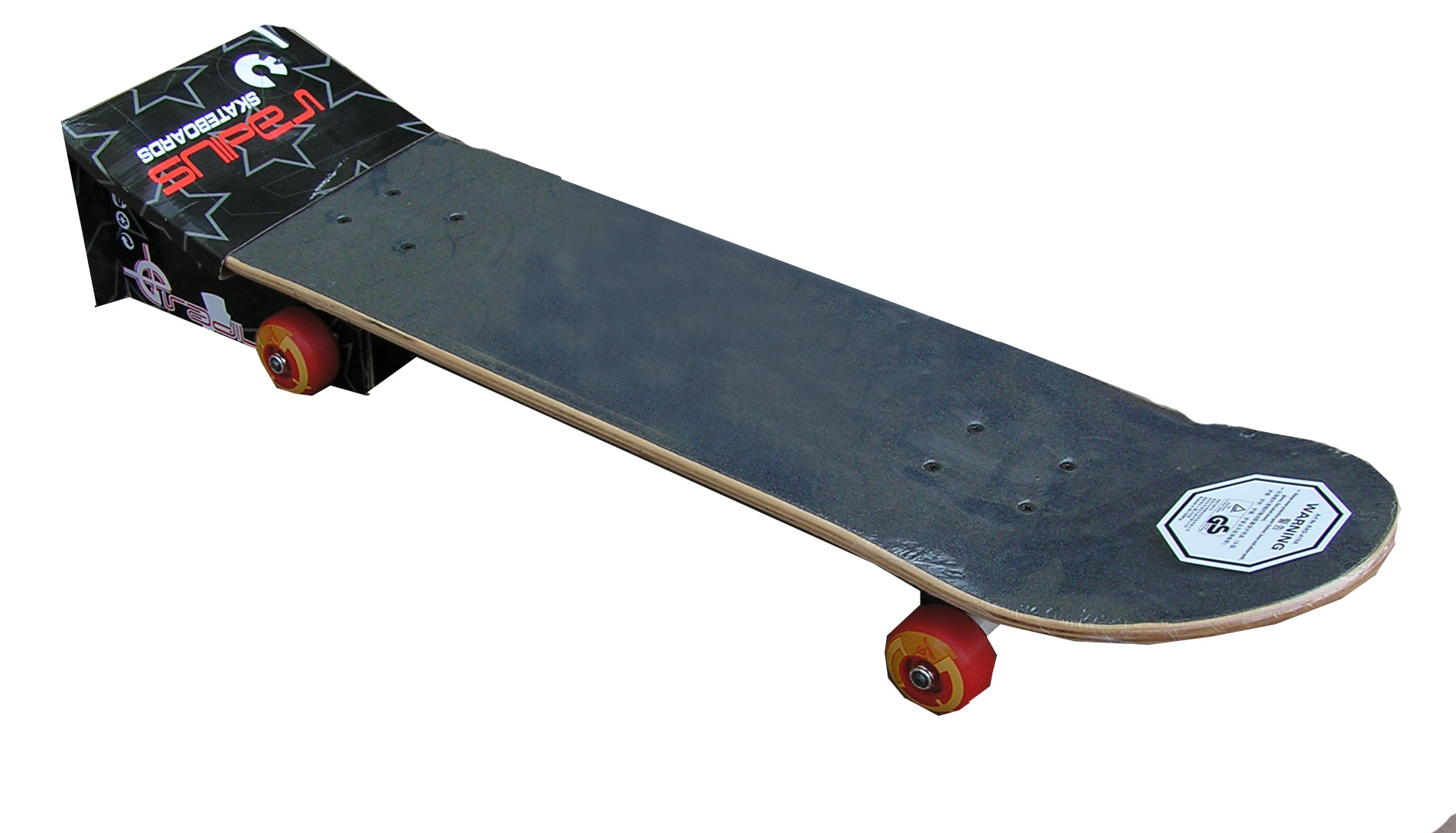 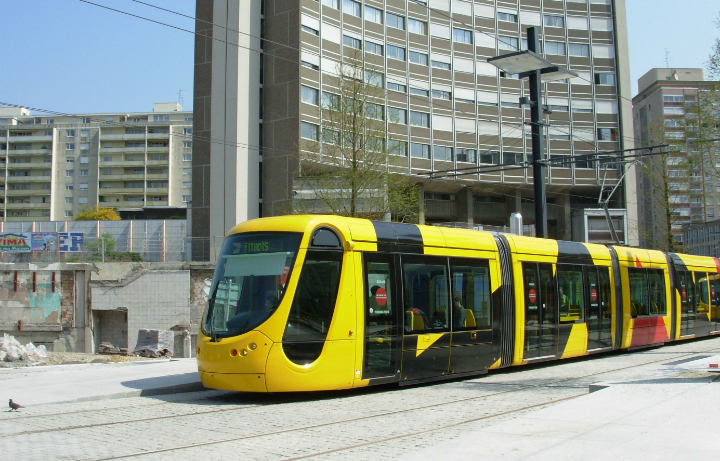 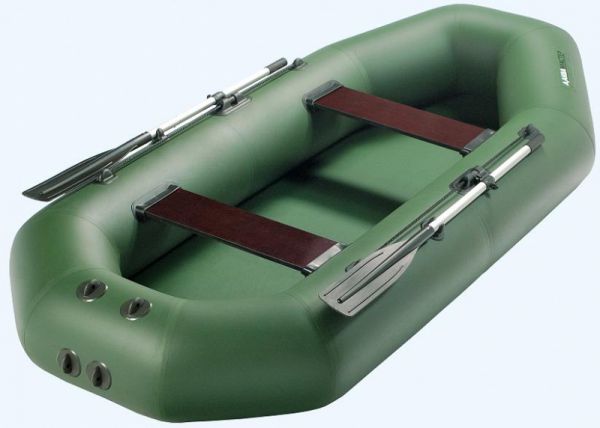 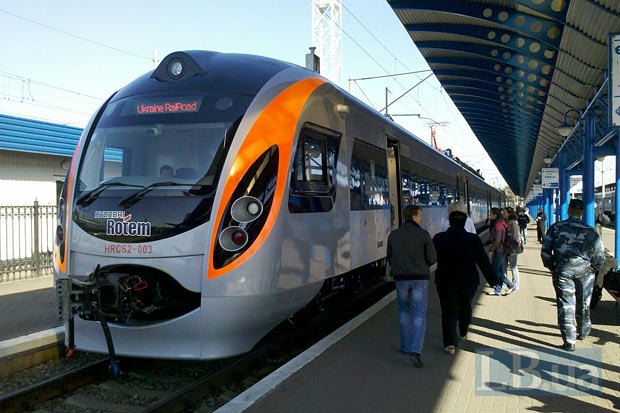 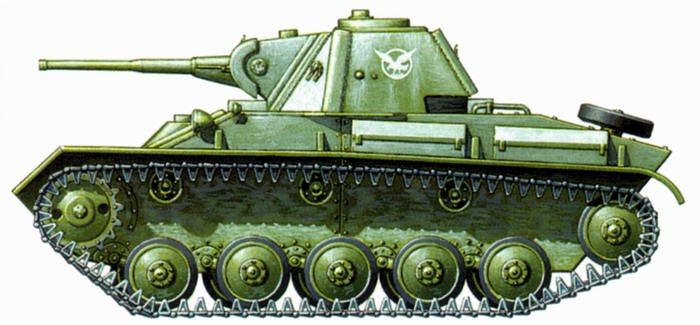 Конкурс № 3
«Василиса Премудрая»
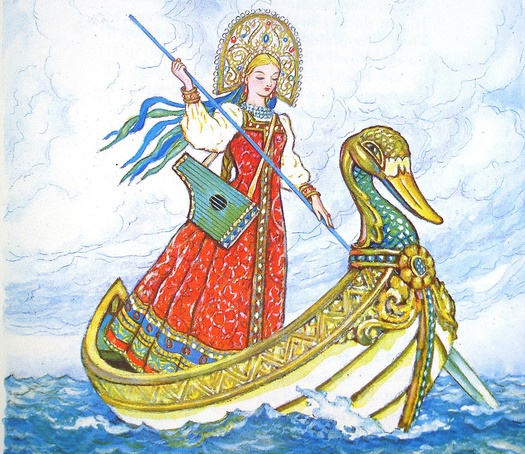 1. У четырех черепашек по четыре черепашонка.2. Проворонила ворона вороненка.3. Оса боса и без пояса.4. Клара у Карла украла кораллы.
«Иванушка не дурачок»
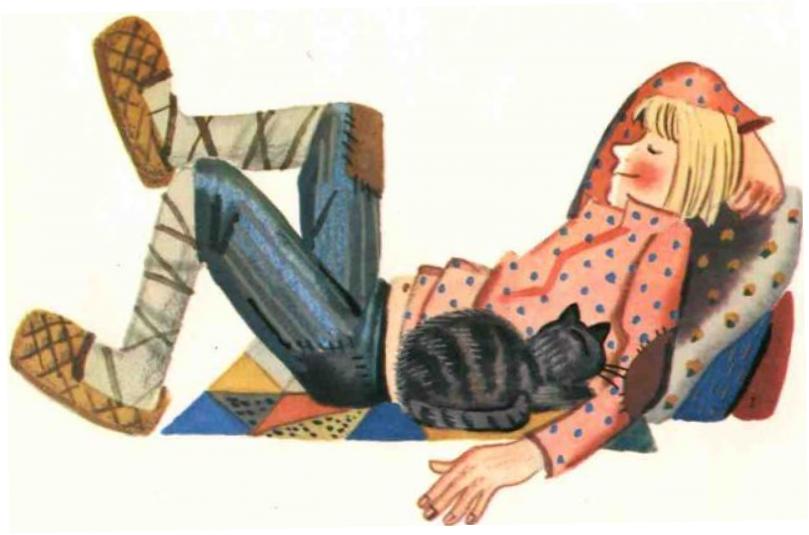 Петр Петру пек пироги.

У Кондрата куртка коротковата.

 Наш Полкан попал в капкан.

У гусыни усов ищи не ищи - не сыщешь.
Конкурс № 4
«Прямо в сердце»
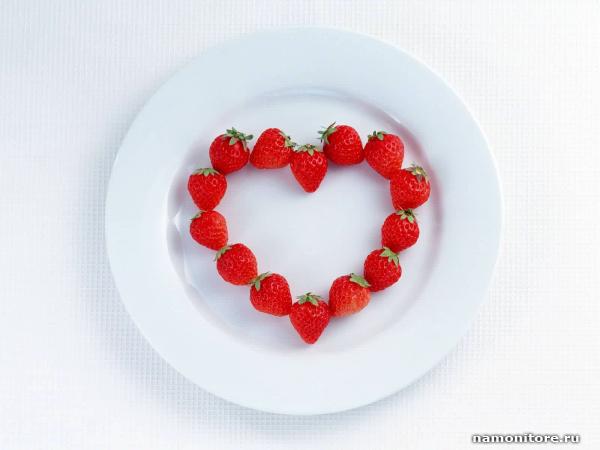 Конкурс № 5
«Самая очаровательная»
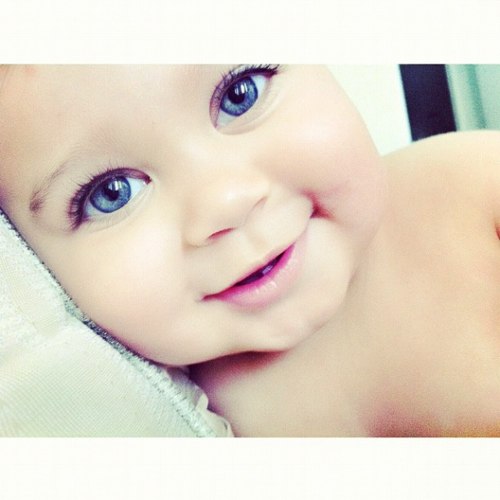 «Самый меткий»
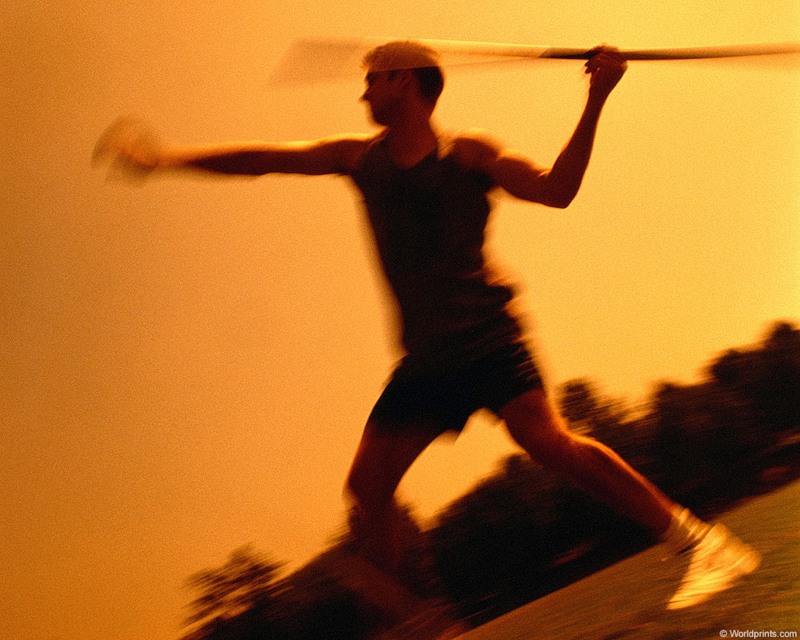 Конкурс № 6
«Танцевальный»
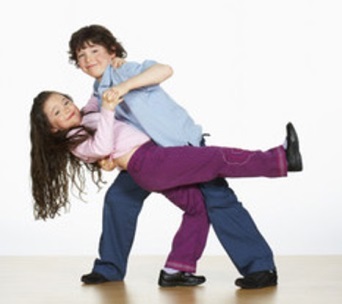 НАГРАЖДЕНИЕ
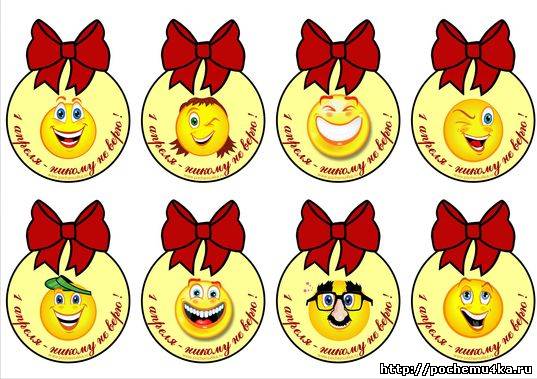